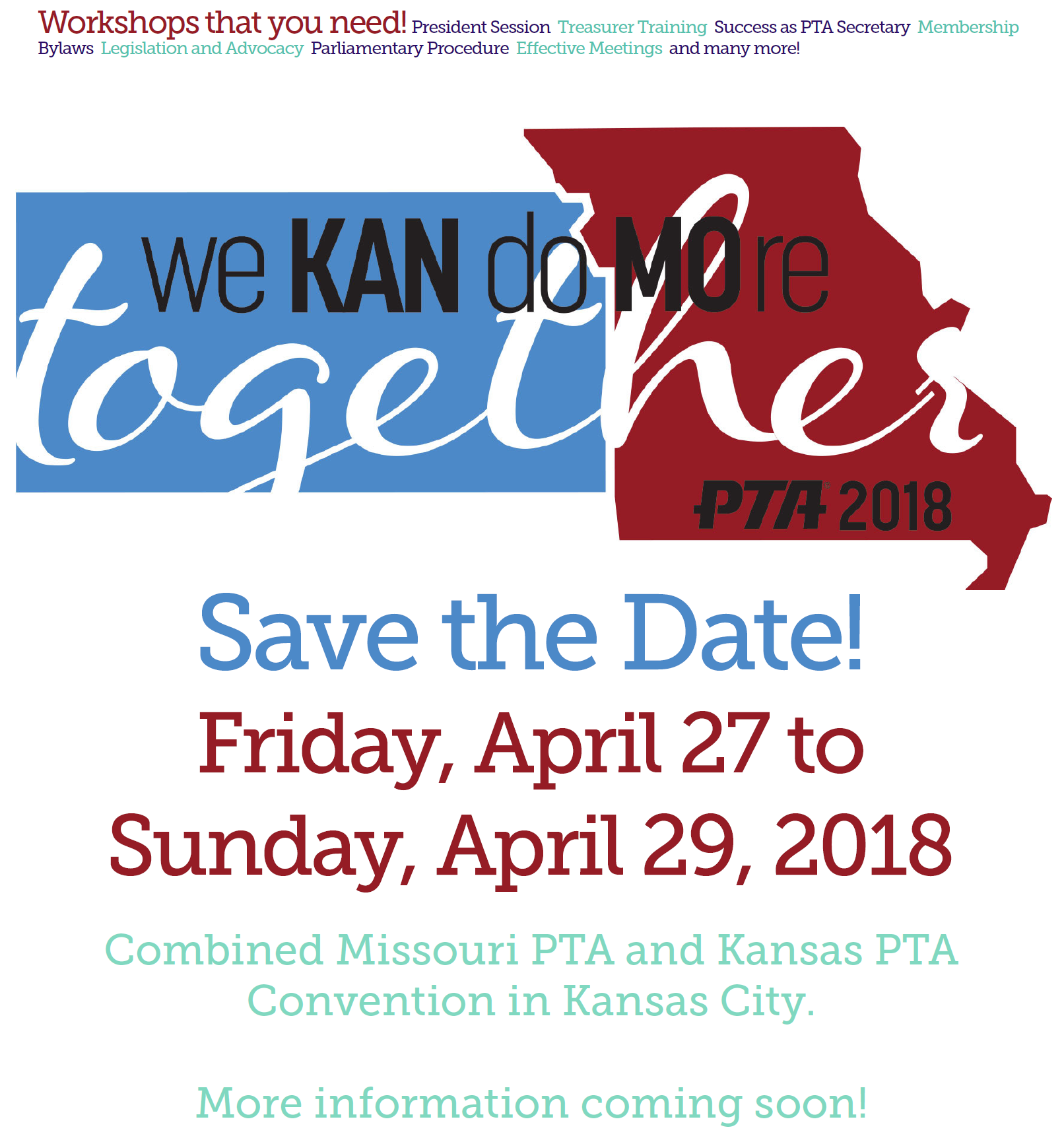 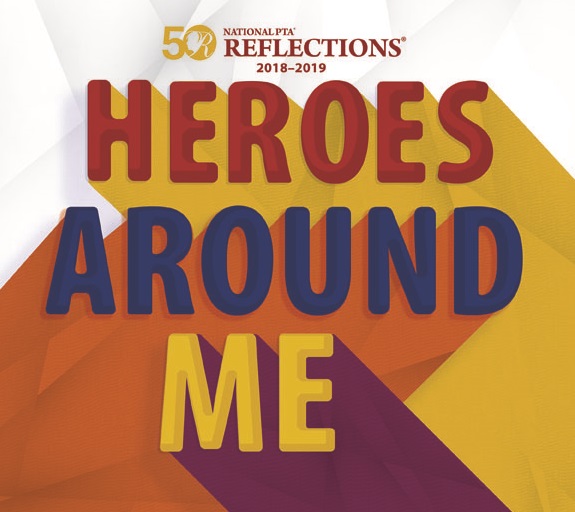 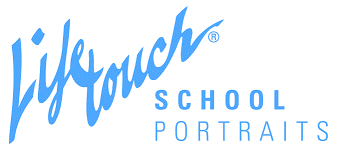 Welcome to Reflections
Susan Rupert
Missouri PTA President-Elect
Objectives Today
Brief history
Where to find resources
Quick view of the basics
Helpful hints
Recognition
Opportunities
[Speaker Notes: These are the objectives for our workshop today. 
We are going to talk through these so you are more familiar with the program especially if you are brand new to Reflections.  
My goal is that everyone learns at least one new thing in the next hour and we have enough time at the end to share tips on how to make the program successful.]
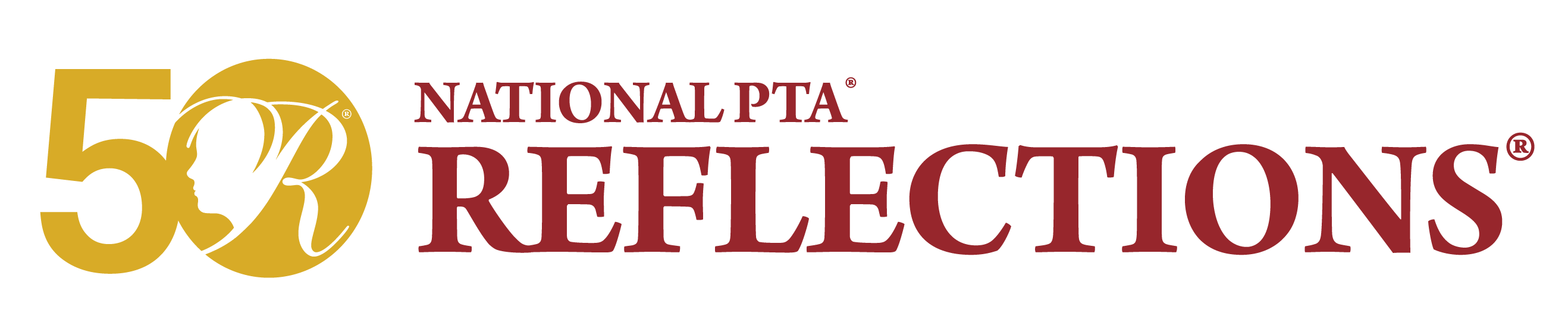 Started in 1969
Mary Lou Anderson
Explore their talents & express themselves
10 million < participants
Not a contest
Theme
6 art areas
Pre K thru 12 grade
[Speaker Notes: The program started in 1969 by Mary Lou Anderson who was the president of Colorado PTA
The idea was to provide an opportunity for students to explore their talents and & express themselves through works of art
Since the program was started over 10 million students have participated.  During the 2015-2016 program year (“Let Your Imagination Fly”) nearly 300,000 students from 8,000 schools across the country and U.S. schools overseas participated.  1,000 entries were advanced to the national round and 206 received national recognition.  These can be viewed in the gallery located on the National PTA website.  We will see in just a minute where to find that. 
Reflections is referred to as a program – not a contest.  Programs are about offering learning and growth opportunities.  That’s what Reflections is based on exploring, developing skills and expression. 
Each program is centered around a theme and when the students are developing their entry they need to focus on the theme.  The theme selection involves students too and we will see how that works in a couple of minutes. 
There are 6 art categories – Visual Arts, Literature, Dance Choreography, Photography, Film Production and Music Composition
Students in grades Pre K thru 12th can participate]
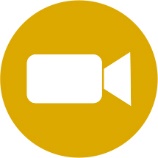 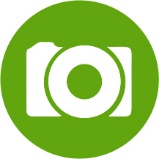 Divisions
Primary:               Pre K – 2nd grades
Intermediate:      3rd – 5th grades
Middle School:    6th – 8th grades
High School:        9th – 12th grades 
Special Artist:      Pre K – 12th grades
Film 
Production
Photography
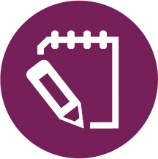 Dance Choreography
Literature
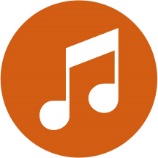 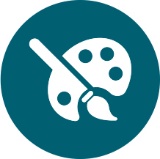 You can select which Art Categories you want to offer.  
One or All!
Music Composition
Visual Arts
[Speaker Notes: Division is grade based.  
So if your unit is chartered to an elementary school that is Pre-K through 2nd you will have primary division entries but if you have through 4th grade you will have Primary & Intermediate entries.
An actual example is Belton Middle School/Freshman Center PTSA submits middle, high school and special artist entries.  
The Special Artist Division is students with disabilities in grades all grades]
State Round Check out your state’s website for details on what the next level of advancement is, guidelines & deadlines.  
National Awards & Events 
Every state association may submit                     1 entry/division/category
Deadline March 1st 
Awards 1 Outstanding Interpretation in each category,     3 Awards of Excellence and 5 Awards of Merit/division/category  
Awards Announcement May 1st
   PTA.org/Reflections and on your state website
Recognition Opportunities Beyond the Local Level
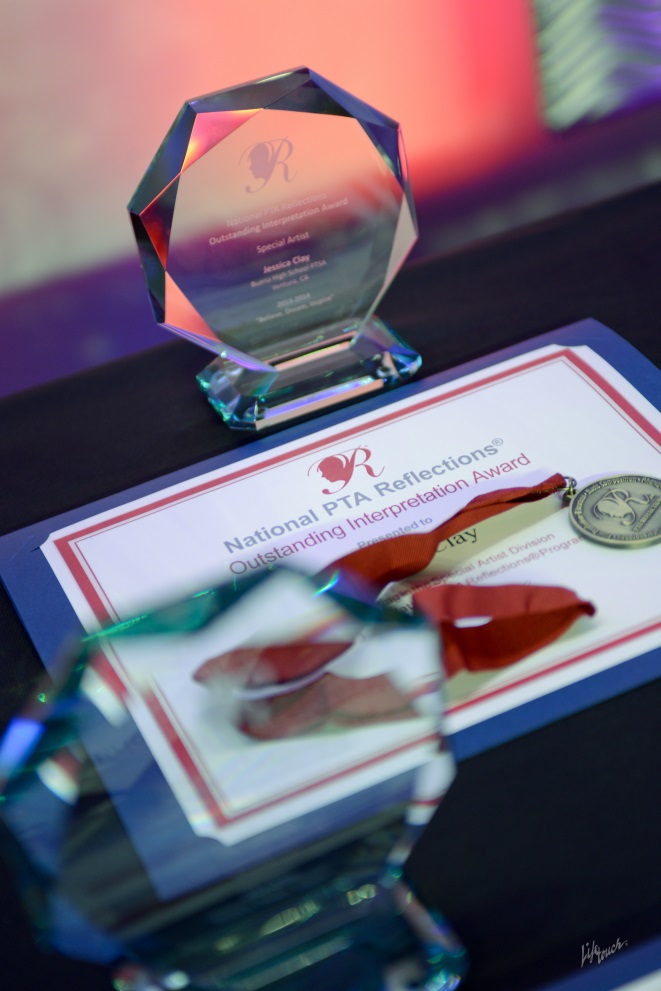 National Awards CelebrationJune Annual National PTA Convention National Art Exhibit OpeningJanuary U.S. Department of Education Washington, DC
Resources
Kansas or Missouri PTA
National PTA
Information is broad and generic because it applies to every unit in every state that participates.  
www.pta.org 
Maintain the online submission portal
Technical issues – i.e. passwords
Information is going to be specific to your state
Deadlines
Method of submission
[Speaker Notes: Utilizing the resources that are available to you is key to the success of your program and it is going to make it so much easier on you. 
National PTA develops the resources that are used by the state associations and the local units.   Because their resources are available to all the state associations and their local units their information is going to be very generic.
National PTA’s website is the venue where local units in register to be a part of the reflections program.  It also where the student entry portal is that student entries are submitted for state reviewing then advancing to the national round.   
So any technical issues with that part of the process National PTA’s tech support handles. 
On the state level we look at National PTA’s resources and customize them to meet the needs of our local units.   We update the information with our deadlines, contact information and other state specific details.  For example in some states the PTA levels are very different than ours.   In Missouri the local unit submits their entries directly to Missouri PTA.  In Kansas, the units submit to their council.]
To find Reflections information on National PTA’s website –www.pta.org
Click on Programs
Drop down menu appears 
Click on Reflections
The Reflections page offers access to many resources
Register your unit/reporting your participation numbers
Awards
Art Gallery 
Reflections Toolkit
Student information
[Speaker Notes: This is where you will come to register your unit, report your success which is your participation numbers and submit the entries you want to be considered on the state level.  
Awards information and the online art gallery
The generic Reflections Toolkit is here but it will not have your state’s specific information in it here.   For that information I encourage you to go the Kansas PTA or Missouri PTA website for your program resources]
Getting StartedKey Points
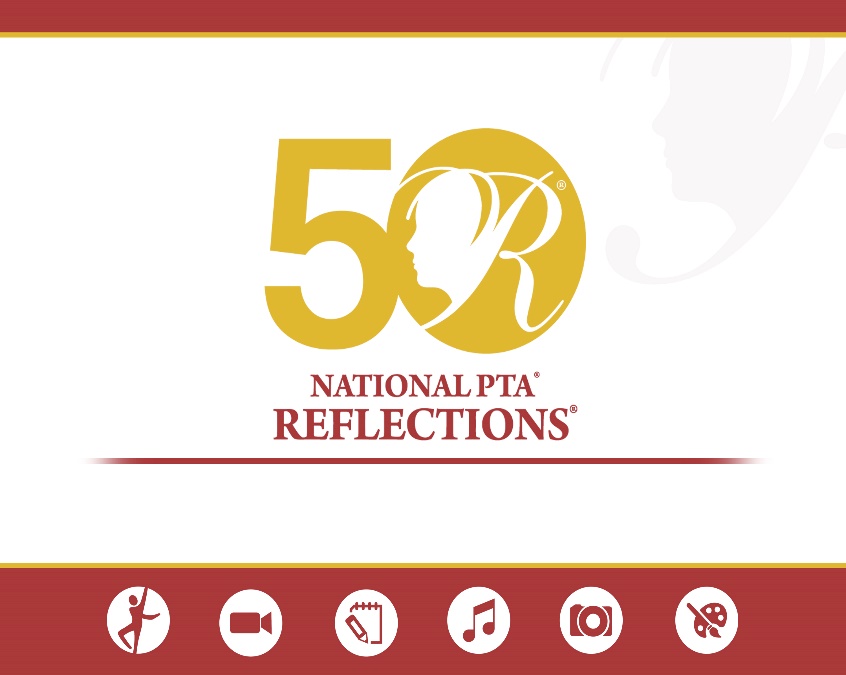 2018-2019 Reflections Training PowerPoint
Start Early
Review Local Leaders Guide 
Committee
Register -Enroll July 1 and receive access to resources in your inbox. – new
 Take e-learning course
Review materials
Unit in Good Standing by your state’s deadline
Advance entries according to your state’s guidelines.
eLearning
Courses for Local Leaders
These courses help local leaders improve their skills and illuminate areas of running a local PTA of which new leaders may be unaware.
[Speaker Notes: Register your unit on the national website will connect you with national PTA to receive emails regarding webinars, conference calls, updates.  This will also connect you to your state’s reflections resources as well. 
Making sure you are listed as the reflections chair of your unit with your state PTA will ensure you receive e-blasts and updates from the state level]
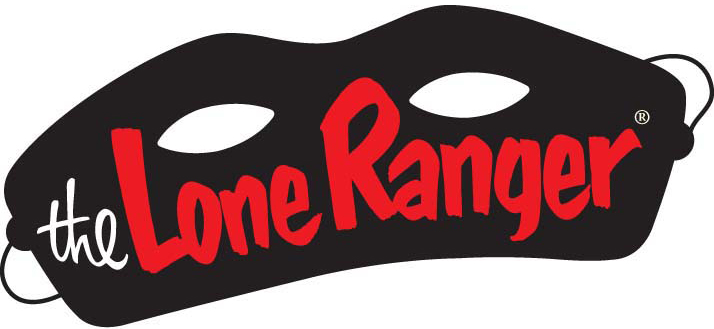 Reflections Committee:Members & Work
Don’t be this guy!  
Form it now 
Volunteer Sign-Up Sheet
3 -5 people depending on enrollment
“Gourmet Blend” of parents & teachers
Plan and divide up tasks
Meet and communicate frequently 
Provide copies of materials & information
[Speaker Notes: Volunteers bring depth and width to our organization because of the variety of skills, knowledge, talents, interests and connections
It is an opportunity for membership and leadership growth for your unit
Dividing up the tasks among several people helps make Reflections a volunteer project and not volunteer work
Use the excitement of the state and national announcements to kick off looking for committee members for next year
The size of your committee is going to depend on the size of your school’s enrollment
Having both parents and teacher work together is a win – win!   It builds parent engagement, home/school relationships.  This maybe the first and only opportunity for some parents to make a connection to staff.  
Teachers will have the “inside” track on best or acceptable places to post flyers in the building, policy on morning announcements, school e-blasts and bulletins
Once you have your committee members have a meeting so everyone can meet each other, share contact information, start planning and divide up the tasks
Decide when and where future meetings will be
Give committee members copies of the Reflections materials and website information so they can learn more and get excited
Communicate frequently by email or social media to keep them in touch and tasks in their “vision”]
Planning  Calendar of Events
2018-2019 school/district calendar
Plug in established dates  
Plan it in reverse – your students’ submission back to the initial kick off
Determine categories & divisions
Download materials & customize
Print handouts & posters
Morning announcements & media releases 
Get approval for budget, activities & promotional materials
Important Dates & Deadlines:
9/10/18 – Arts in Education Week
Theme Search Contest  Deadline
Unit in Good Standing Deadline
Advancement to the next round deadline
[Speaker Notes: Check with your building secretary for copy of the calendar for next school year
Plug in established dates & deadlines – ie those provided by National & your state PTA; dates of open house, first day and dates that school is not in session ie Thanksgiving break
Start your planning in reverse order beginning with the deadline that entries are due to the state PTA for the state round.  It would be helpful to pick a deadline date about one month prior to this date to allow for the entries to be judged and prepared for advancing to the state round.  And of course don’t forget about Thanksgiving break and maybe some snow days.   
Decided the art categories and age divisions you are going to offer.   We are going to go into more detail on this in the next slide
Go to the website, download the templates then customize the materials with the unit name, your contact information, deadlines
Utilize the sample press releases to help write your announcements for school and social & print media
As you are planning your activities think about what expenses are going to be incurred and submit a budget request to your PTA board during the yearly budgeting process.  Like will you have to pay for copies, color or b&w; professional printed posters or poster paper for the good ole fashion way; the cost for awards (certificates, trophies, medals, prizes) can really total up fast.  Consider asking for sponsorships from local businesses (maybe those that specialize in the arts – dance studios, photographers, craft stores) to see if they would donate in exchange to have their name/logo displayed on a bulletin board, newsletters, social media, awards ceremony handouts or signage at your event. 
Your committee’s activities and handouts should always be approved by your unit president and your principal.  If there is a concern those two people are usually the first to hear about it so it is very important to keep them in the loop on what’s going on.]
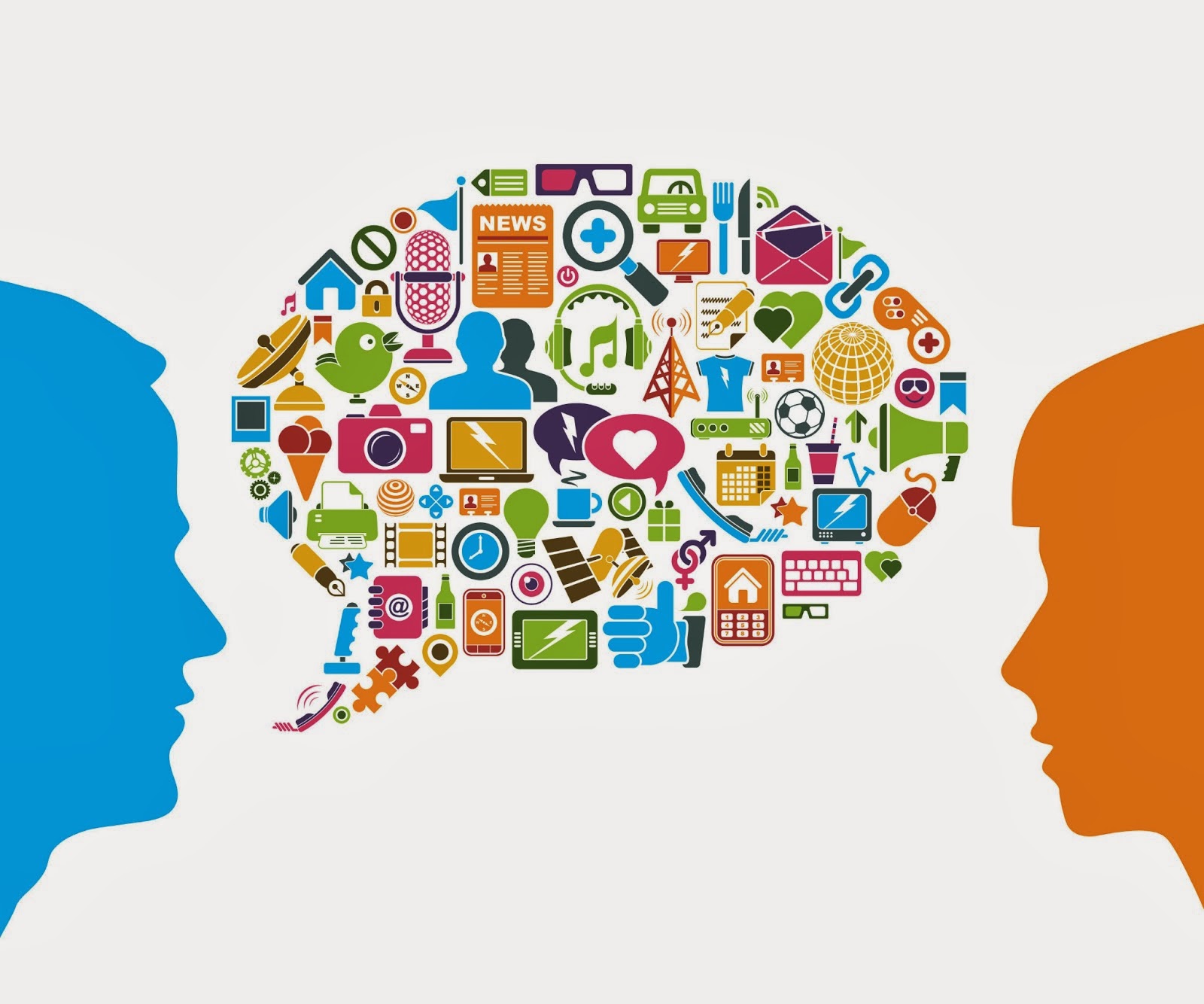 Promoting Your Program Know your audience
Put theme on the supply lists for next year
Bookmark for Back to School events
Kick off program during Arts in Education Week      (Sept 10-16)
Introduce a new art area each day with did you know “fun” facts
Student announcements
Automated daily school bulletins
Local media
Social media
Student entry packet handed out
Posters over the water fountains & cafeteria
Posters in local businesses         (bank drive-thru)
Class competition with sidewalk chalk
Art based class teachers promote it
Local dance studios
Communication is the key
[Speaker Notes: Know your audience – the communication methods that work with high school and middle school are not going to be the same that works with elementary age students. 
Use the media
Ask your band instructor, art teacher, language arts, librarian, dance studio to promote and hang flyers]
Theme Search Handout
Ideas submitted by students
Complete information before coping for distributing
Copy the list of previous theme on the back
Unit in Good Standing
Entries for 2020-2021 need to be submitted to your state PTA by their specific deadline. 
Each state can forward 5 to National PTA for consideration
$100
Missouri submitted winning theme, “Diversity Means…” selected for 2012-2013 
Picked two years in advance
2019-2020 will be “Look Within”
[Speaker Notes: Each year the program is centered around a theme, the year that just ended was “Within Reach” and the upcoming theme is “Heroes Around Me”.  
The theme is what the participants focus their art entry around and their artist statement is used to verbalize how their artwork relates to the theme.  
The theme is picked from ideas that are submitted by students from across the country.  
This is the theme search entry form that can be distributed to your students.  Please complete the unit specific information at the bottom before you do so
Your unit must be in good standing in order to participate in the theme search contest 
You need to collect this form from the submitting students.  The completed form can be sent to the state office by postal mail or scanned then emailed.  If you do email the forms it is important to hang on to the applications just in case one from your unit is selected by National PTA as the winning theme.  They will request that original document. 
Be sure to submit these forms by the state deadline.  For example Missouri’s deadline is 10/31
Each state PTA is allowed to submit 5 to the national round. 
The student selected by National will received $100.  the 2011-2012 theme Diversity Means was submitted by a Missouri student from the Ozark Region.  
Themes are selected two years in advance.  In 2019-2020 theme will be Look Within.]
Student Entry Packet “Gotta Have it!”
It’s only 3 pages
Official Rules & Entry Form
Customize with submission details of when & where
Copy it front to back & staple
Official Rules – art category, special artist, eligibility, entry requirements, finalist notification, ownership and license , etc. 
 
Stress Relieving Tips:  
Visual Arts & Photography – collect artwork  & digital file
Digital files in correct format
Email, google docs,etc
[Speaker Notes: I am so excited about the Student Entry Packet!
National took the all the art category rules and combined them to one page then put the rules to participate on one page.  Which means you can copy them front to back and its only one page!
So if a student wants to participate in all 6 categories they only need one page of rules!
It will make your job so much easier if the student follows these rules and you make sure they do.  
If it says to submit their dance video in one of these formats and not to exceed 5 minutes or 1 GB in size that is the way they need to submit it to you because if their entry is one that is going to advance to the state round and it is not in an acceptable format or it’s too big the national website’s submission portal is not going to accept it.  That’s when your headache begins.  
Visual arts & photography should submit their actual artwork but also digital copies as well.  
You need the digital files for 2 reasons, you might be doing online reviewing at the local level.  and advancing to the state round
If you are in a council that does a council exhibit make sure you keep a copy of everything so you have it for advancing to the state round.   In Missouri your council does not send your entries to Missouri PTA – units advance to the state round.]
SubmissionsEntry Form & Judging
Included in the Student Packet
Modify the template with your information
Displays the unit in good standing reminder
All sections need to be completed
Title of Artwork and Artists Statement are required areas
Very important that the student’s information is legible and accurate
Stress Relieving Tip:
Form provides the information for advancing entries to the next round - keep it safe!
One for every entry, not one per student
[Speaker Notes: The student packet includes the entry form that every participant needs to complete.  
Before copying and distributing this resource to the students use the template to modify it to reflect your information and the unit’s. 
It is to your benefit for the entry form to be completed with accurate information.   You will use the information from this form to advance your winners to the next round.   
Every entry will need to have a form.   It is not uncommon for a student to participate in multiple categories.  Each of their entries needs an entry form.]
Why should I care about UIGS?
The Kids …………….
[Speaker Notes: It would be really easy to say, “You know what, I’m not the president so being in good standing is not my responsibility”, “I’m not the secretary ,it’s not my job to send in those officers’ names and phone numbers”,  “Last time I checked I wasn’t elected as treasurer or membership chair and my name isn’t on that checking account”.  In Missouri, it might be the “Bylaws Review.  I have no idea what that means and I don’t want either”
It would be so easy to take this view point, but obviously we really don’t feel that way. Because we would not have agreed  to take on the Reflections Chair position or be here today if we did not care about the kids and helping them reach their potential.  
We care or we will care about UIGS because the kids have put their heart and time into their art piece.  We care because the volunteers on our Reflections Committee and the judges have given their time because of the kids.  
If we don’t care about UIGS then the unit can’t participate on the state round and the time you have put in to make sure the entries are  in the correct format, set up the student’s information and up loaded to advance those entries will have been all for nothing.  
We are all volunteers, we have the best intentions but sometimes life happens and things do not go according to the plan or the script.  As a member of the unit’s board you share in the responsibility to make sure the unit is doing what it is suppose to be doing to follow the purposes of PTA and guidelines of a non-profit which includes UIGS]
Professional Help ISO Reviewers
Recommendations from district educators 
Local professionals
Social Networks 
Area colleges or universities
Exchange reviewers with other schools in the district or council
Other Reviewing/Judging Details:
Time Frame
Venue
“Blind Judging”
NO TIES!
Confidentiality
Reviewer Packet Contains:
Welcome Letter
Instructions
Rubric 
Score Card
[Speaker Notes: Once you have decided what art categories are going to open for students to participate in then volunteer reviewers or judges need to be found. 
Tap into yours and the reflections committee’s network.  I’ve been able to find professional in the various art areas to judge on the state level by just asking different people I know or work with.  My middle school art teacher connected me with three Missouri Art Educators Association award recipients to judge visual arts.  I have been able to connect to instructors on the collegiate level and found parents that were that were professionals in various fields.  
Reviewer’s Packet gives those volunteers the directions on how to judge the entries utilizing the rubric and scoring card.  
It is important to emphasis to the judges that there needs to be clear placing for 1st thru 3rd.  As a unit you are allowed to advance 3 entries per art category per age division to the state round.  
The venue or method of judging is how are the reviewers going to be exposed to the artwork.  Are you going to have them come into the library to see the physical pieces of visual arts or photography?  Film production, music composition and dance choreography are already submitted digitally to you.  You can invite them in to view in a classroom and utilize a smartboard or provide the reviewers an USB or share the entries with them on a cyber venue like google docs so they can view from their work or home when they have time.   
Blind judging is a very good idea.   The artist’s identity is kept concealed and the entry form is folded so only the title and artist’s statement is visible.  The entries are numbered and correspond to the scoring sheet in the reviewer’s packet.  This keeps the artist anonymous and helps reduce any bias concerns.  It is impossible to accomplish this with dance choreography because usually it is the same person that is performing that did the choreography.  It is also sometimes an issue with film production.]
Reviewing Submissions Coordinating Entries
Announce the deadline, again, again, ….
Previously established collection process
Determine correction policy 
Scan & flag issue
Prepare entries for reviewing aka “blind judging”
Make entries available to reviewers 
Remind reviewers of judging time frame and NO TIES!!!
Collect scores and ranking of entries
Collection of entries 
Qualifying submissions
Preparing artwork for review
Providing directions to reviewers
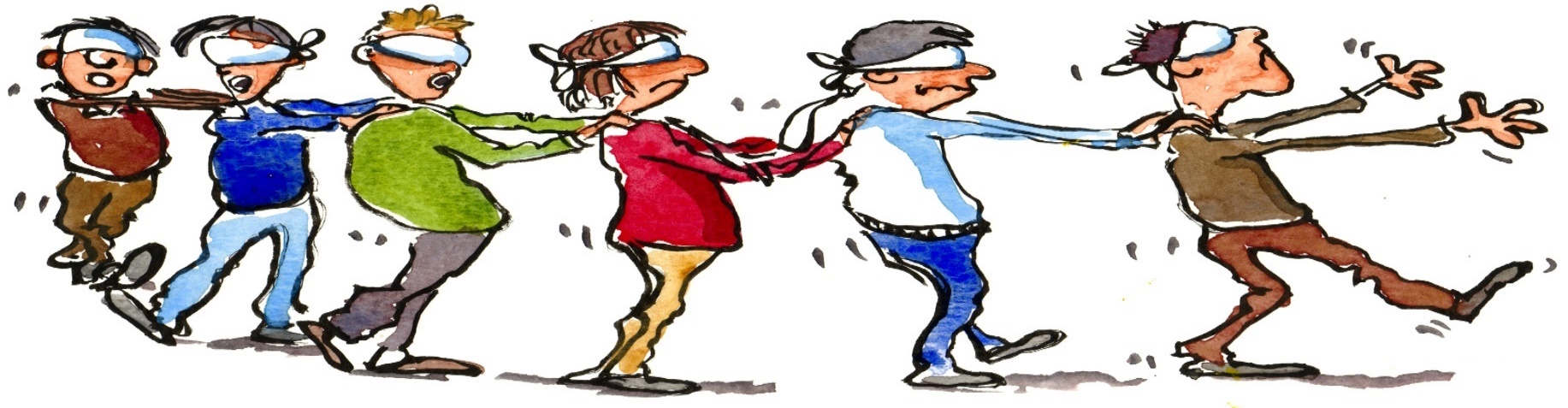 [Speaker Notes: Make sure your deadline and method of submitting the artwork is well know.  
Do they turn it into the building secretary at the office or to the art teacher or are you going to go from classroom to classroom to collect it? This was decided previously but be sure to announce it.
What is going to be your policy & procedure if someone has not filled out the entry form completely or hasn’t done one at all?
What if their entry doesn’t’ meet the guidelines.  For example what if the drawing is not mounted – are you going to return it to them and allow them to fix the issue and return it by another date or is the entry disqualified?
It is best to decide these policies before artwork is turned in.
The committee needs to scan and flag any issues (incomplete entry forms or guidelines not followed)
Preparing the entries for the “blind judging” is for the most part pretty easy.  
If you are holding an “in-person” review session for visual arts or photography display the artwork on tables around the room.  Tri-fold the entry form to show only the judging information section and place the entry form so that the title and artist statement are visible.  Use painter’s table to place corresponding numbers on the artwork and entry form.  
Digital entries of the same category could be placed on the same usb to be given to the reviewer.  Make copies of the tri-folded entry form.  Be sure to label the file to correspond to the entry form and the scoring card.  If you have more than one age division that is going to be reviewed by the same person be sure it is clear which entries are what age group.  This could be done by arranging them into folders.  
Same way with google docs.  Be sure to number the entry form before scanning the form into a file and the file name corresponds.  
Go over final instructions to judges – time frame, NO TIES and your contact information so they can reach you incase of questions or when they are done.]
Time to Celebrate!!!Student Participants & Program Success
Celebration Guide
Announce awardees
Pictures with permission
Celebration event
Certificates/awards  
Display artwork
Offer state & national opportunities
P.S.   You are almost done!!!
[Speaker Notes: It is so important to celebrate your students and their participation in the program. 
The Reflections Celebration Guide is a good resource when planning your event
Announce your awardees utilizing all those media mediums we discussed
If you take pictures of the students be sure to check with your administrator regarding that policy and ask if any of the students have media restrictions
Be sure to invite school staff and parents to help celebrate
Certificates and awards with this year’s theme are available for purchase from the MOPTA Online Store.  The link is on our website under Quick Reference
Display the artwork at the event and other places like the district office or a bank lobby
Advance your top three entries in each art category and age division to the state round.]
It’s a Wrap!Report Participation Thank Volunteers
Return non-advancing artwork
Ask for committee members for feed back on the program
Survey reviewers for their thoughts
Recognize & thank your volunteers (committee members, reviewers, school staff) 
Report your success at www.pta.org/reflections  
Utilize final chair report to evaluate the program and ideas for improvement
Plan to attend the Annual State Convention and Reflections Student Showcase in 2019 or be sure to pass on your materials to the next chair
[Speaker Notes: You will want to return any artwork that is not going to advance to the state round.  It is a good idea to hang on to those that are advanced incase you may have a 1st place winner in photography or visual arts that places on the national level. 
Feed back from your committee and reviewers will help to evaluate the program and see opportunities for improvement
Recognize and thank those that have volunteered their time to ensure the success of the program.  Volunteer appreciate week might be a good way
Report your program’s participation at www.pta.org/reflections.  It is a way to let us know how many student participated on the local level and how many you advanced to the next round. 
If you are returning as the unit’s reflections chair make plans to attend the training opportunity offered at the annual state convention and the student showcase.]
Advance those entries to the next round! Show off your students’ talent to the rest of the state and perhaps the nation!
Take the next step!
[Speaker Notes: Your students have worked really hard on their entries.  
Use this opportunity to share their work with others and highlight their talent. 

Unit must be in Good Standing 
No physical artwork is mailed or delivered 
Entries are advanced to the state round in digital form by using National PTA’s online submission portal 
Deadline is December 15th 


No physical artwork “changes hands” in this process.   It is all digital and submitted through the National PTA website by the local unit. 

Deadline is 12/15]
What is the next level in the program?
Kansas
Missouri
Local 
Council
Region
State
National
Local 
Advance to the state round using the online portal.  
State
National
[Speaker Notes: In Kansas
Unit must be in Good Standing
Local unit submits to the Council then the advances to the stat round. 
In Missouri 
Unit must be in Good Standing 
No physical artwork is mailed or delivered 
Entries are advanced to MO PTA in digital form by using National PTA’s online submission portal 
Deadline is December 15th 

No physical artwork “changes hands” in this process.   It is all digital and submitted through the National PTA website by the local unit.]
Prepare Art Work
Helpful Hint:  These next steps were probably already done before your entries were judged but it is a good idea to double check everything that you are planning to advance to the next round.
Review the specific art category rules for the acceptable file format
Verify existing digital files (dance, film production & music composition) are correct format
Create digital files if needed 
     	 i.e. scan literature, take pictures of photography or 	visual arts  
Label files correctly by renaming & saving
         	 JOHN RUPERT. TURNEY PTSA.MUSIC COMP.HS
[Speaker Notes: If the artwork was submitted to you in both physical and digital formats then it is important to verify that the digital format meets the requirements for file format and size
For film production, music composition and dance choreography it is important that the copy of the entry you have is in the correct format and size.  If it is not,  the online submission system will not accept the file.  
If it is the wrong file format the digital file is going to have to be changed.   Either return it to the student to convert or there on conversion programs.  Zamzar.com is free and does a pretty good job.  If it is not the correct file size you are probably going to have to return it to the student to correct.  
For photography, visual arts and literature entries if the student didn’t include a digital file then one can be easily be made  either with your cell phone or a copier with scanning capability.    
If the student didn’t include a digital format then one will have to be made before the artwork can be advanced to the state round.]
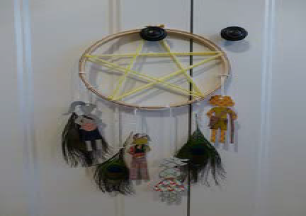 2D or 3D?What do I do?
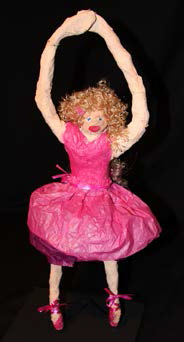 2D Artworks 
Must be mounted on sturdy material 
No larger than 24x30 inches with matting
Framed entries are not accepted. 
3D Artworks
Must contain 3 digital images of artwork at different angles. 
Image(s) are used for artwork identification, judging and exhibition purposes.
Helpful Hint - Have students include the required digital image(s) of artwork with their submission.
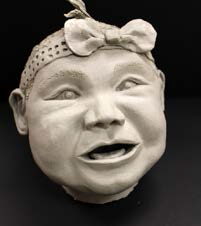 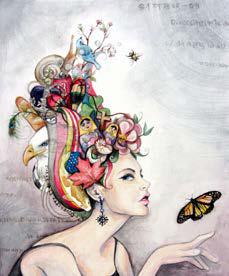 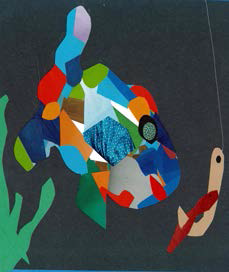 [Speaker Notes: A quick recap of Visual Arts
Do you know the difference between 2D and 3D ?
Do you know which is 2D and which is 3D?]
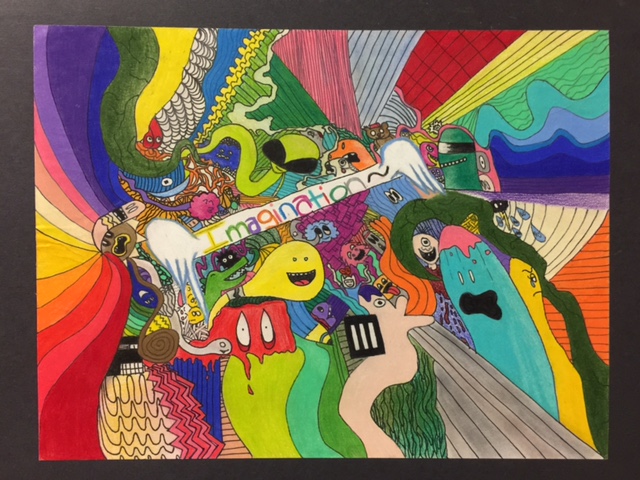 Remember:
2D must be matted.
No larger than 24x30” with matting.
[Speaker Notes: If you have to make a digital file of a visual arts entry first make sure the artwork is mounted because that is going to make the picture look better. 
Try to find a flat service to either lay it down or hang it up.  I like to use painters tape and hang it on a wall.   It is easier to avoid glare from lights in the room. 
I crop out any background “clutter” like the wall]
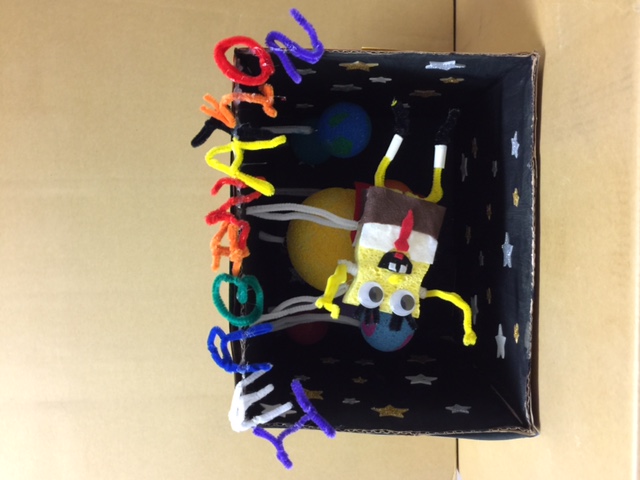 3D entries Must contain 3 digital images of artwork at different angles
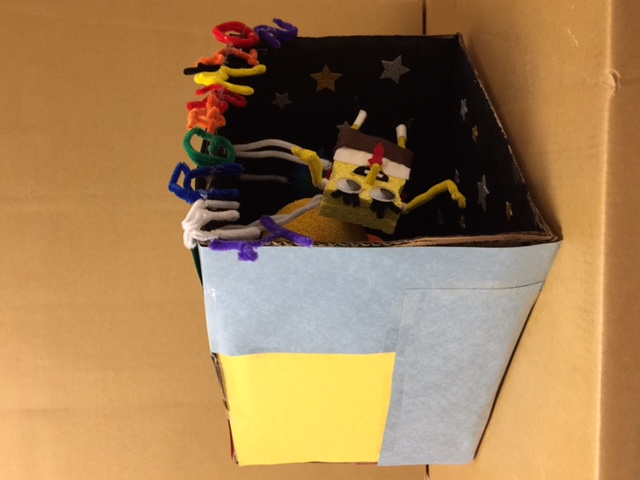 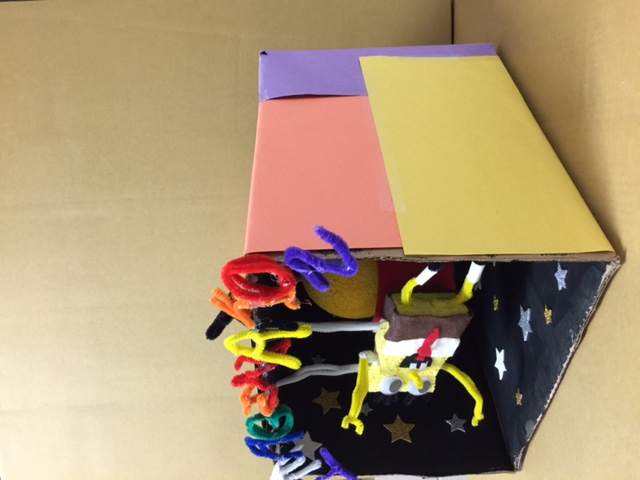 [Speaker Notes: This is an example of 3-D visual arts and three picture.]
The Easy Steps to Online Submitting
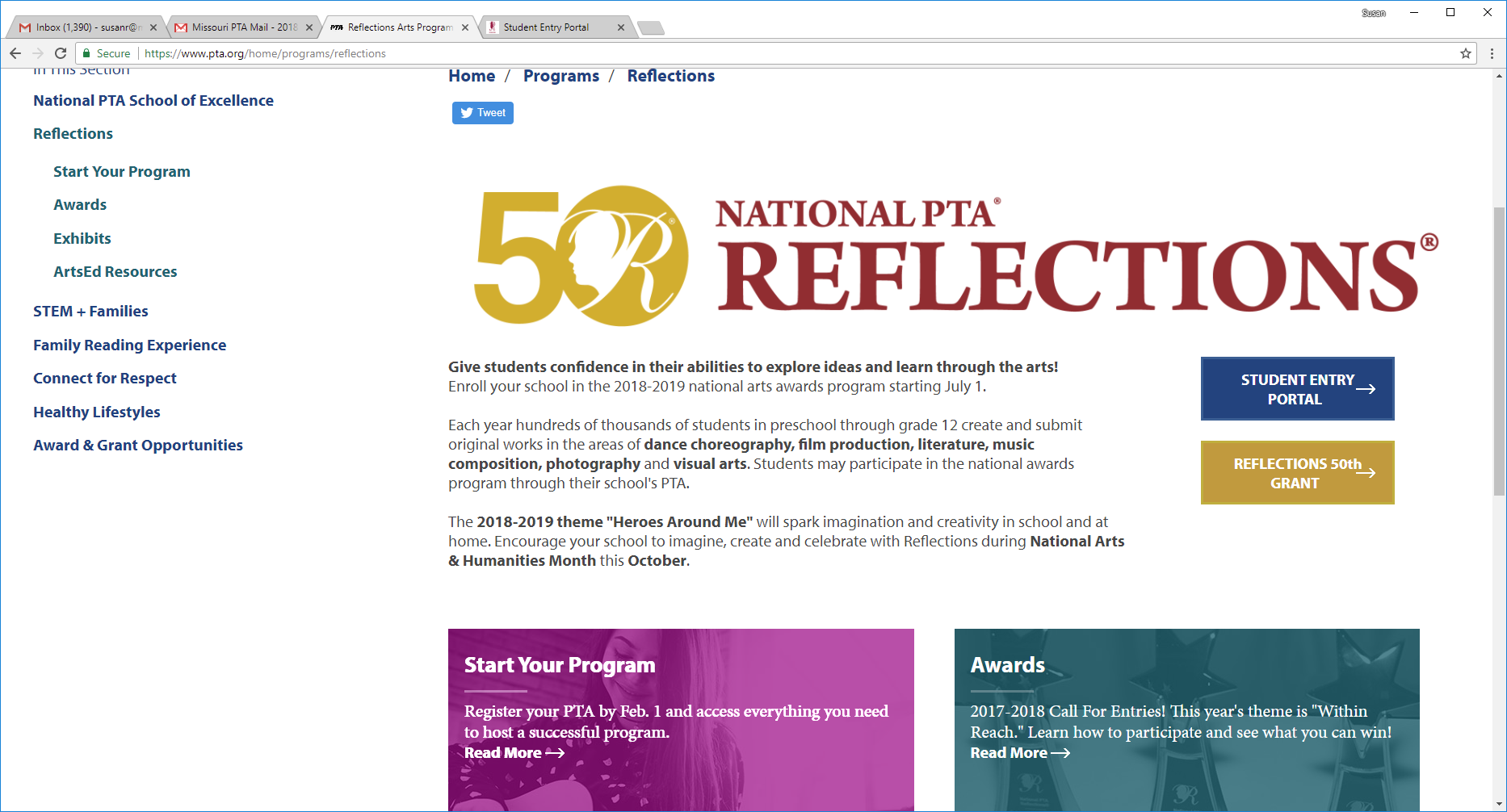 Grab your resources & entries 
Prepare the artwork (if necessary)
www.pta.org    - National website
Register your unit (if you haven’t already) July 1 – December 1
Report participation 
Enter the Student’s info and upload artwork
[Speaker Notes: So you will want to have your procedure book which should have all your toolkit materials in it, i.e. Missouri PTA Local Leaders Guide, rules, the entries & their entry forms
If you haven’t registered your unit yet we will do that
If you have artwork that was not submitted digitally we will prepare it
Then we enter student information and upload their artwork. 
When you get the National PTA Website to find Reflections you will click on Programs on the menu across the top of the page.  Then select Reflections  
This is the Reflection page on the national website. 
This is where you will come to enter the student portal. 
You just click on a tab]
Entering the “Portal” . . . . . . .
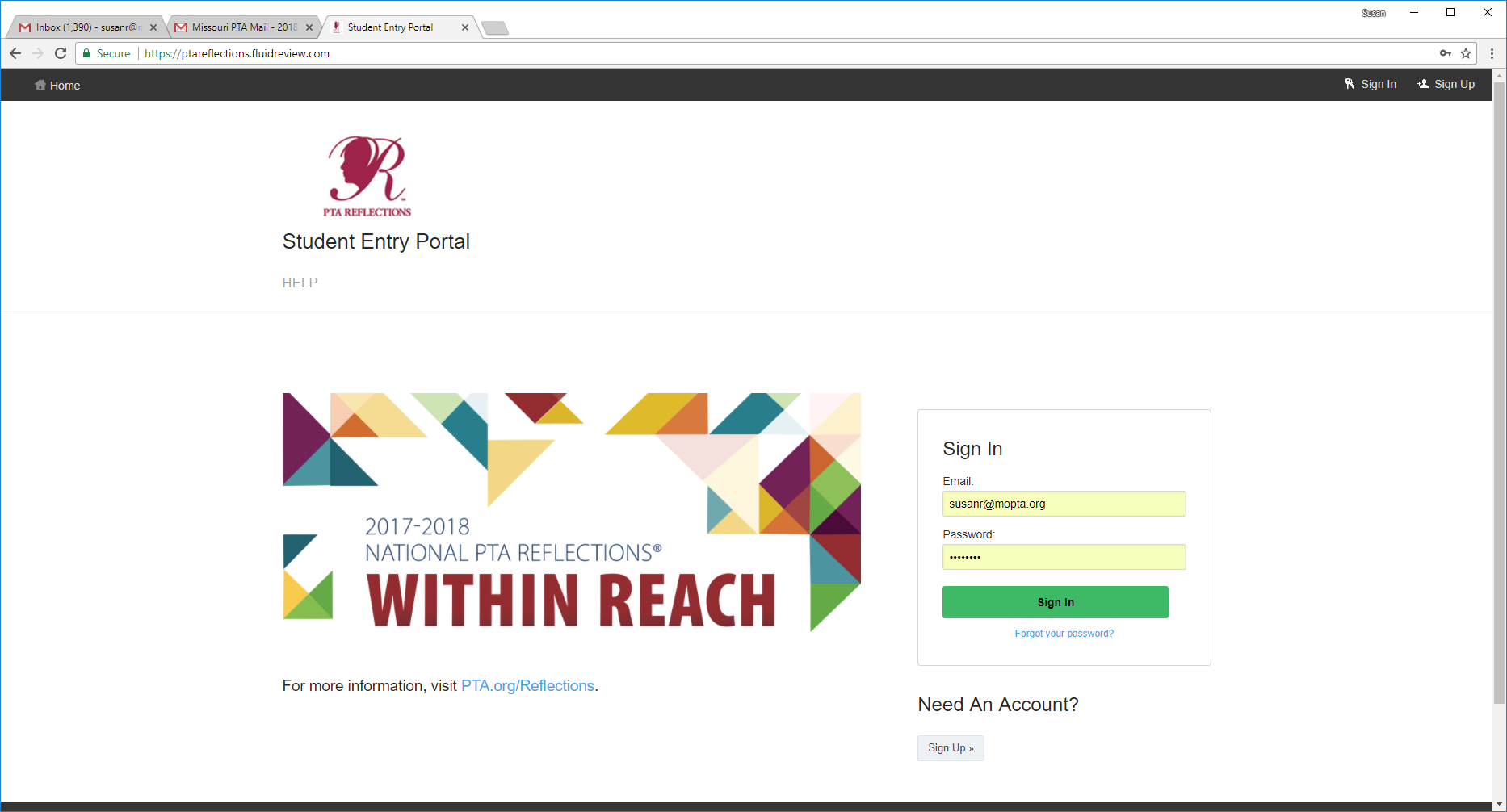 Helpful Hints:
Official Unit Name 
Contact information
PTA ID#
School enrollment
Demographic information 
	i.e. Free/Reduced Lunch
How many students participated
How many did you advance
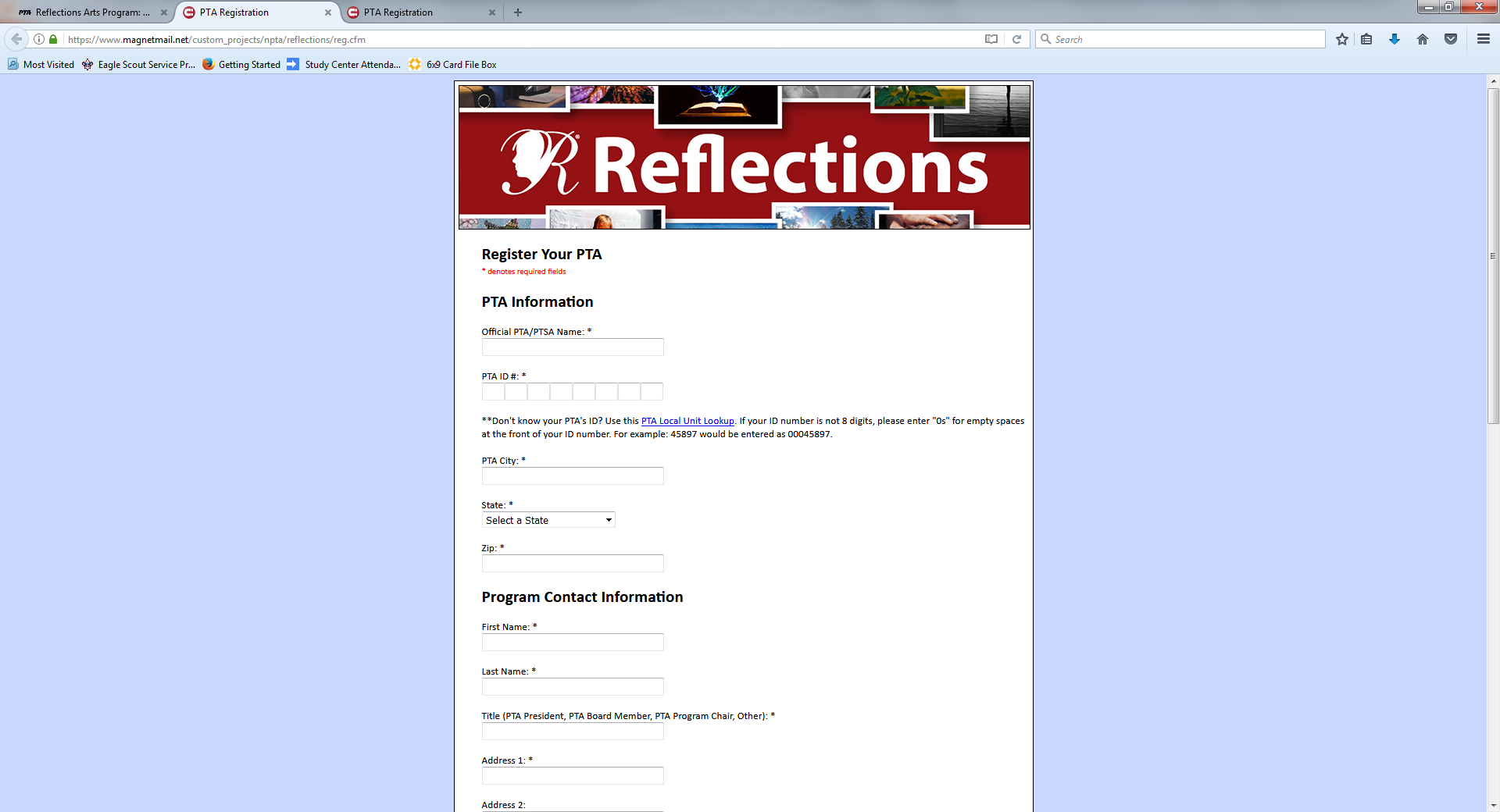 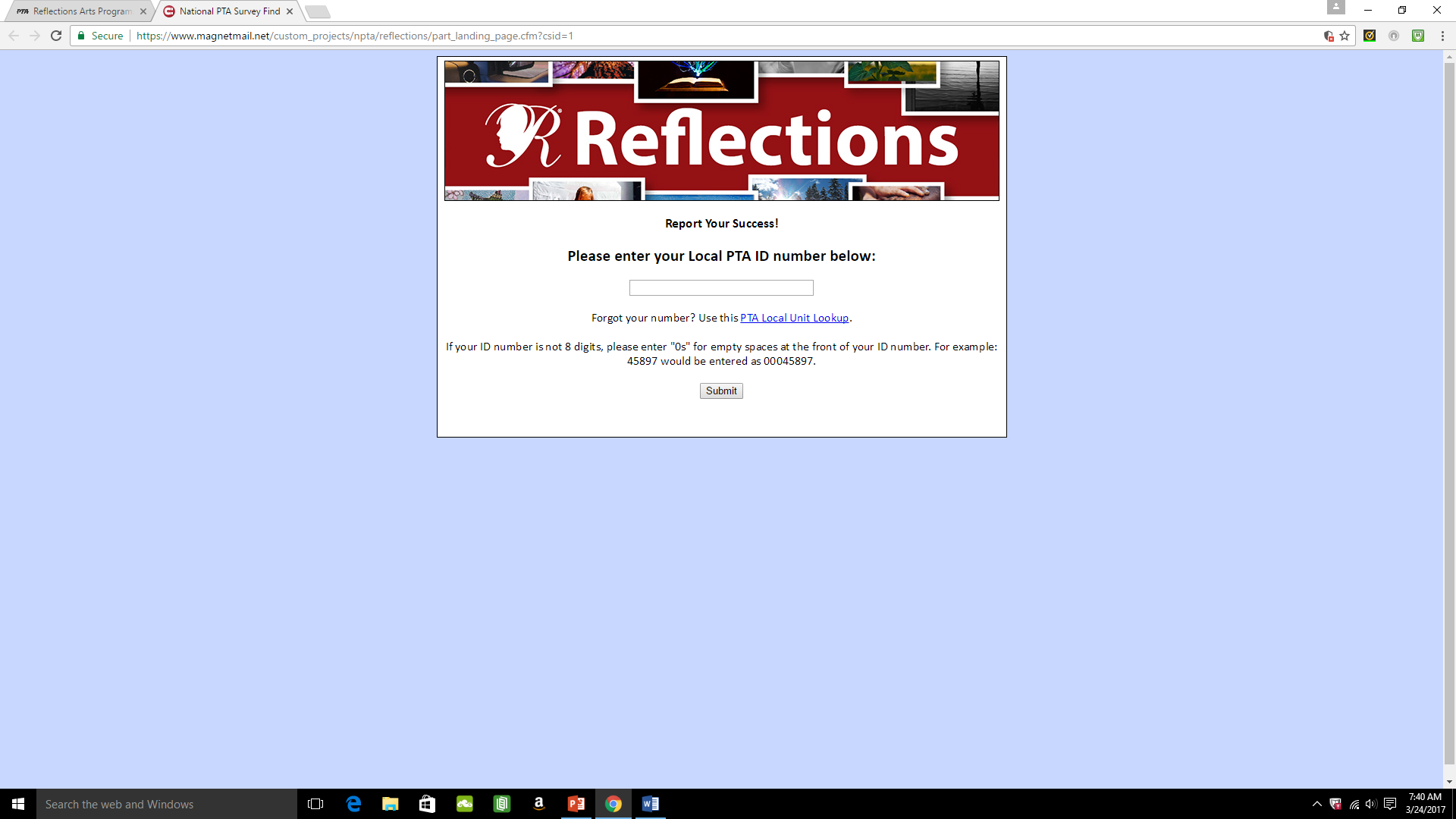 Registering the Unit 
Reporting Participation
[Speaker Notes: When you click on register your unit this page will open.  Once you have entered all the information into it click submit and it’s done!
Does the unit have to be re-registered each year – YES
At first I didn’t understand why we needed to register every year but if you think of it in terms of a program year it make more sense.  A unit might participate this year but not for the next three.  The data is collected each program year.  This information is used to develop new resources, opportunities and help us advocate for arts in education.]
Build each student an “account”
Go to your unit’s “home page”
Click “create a submission”
Click “Student Entry Form” and enter the information from the hard copy of the student’s entry form
Click “Upload Artwork” to upload the digital file of the artwork.  You will get that “browse” option to go to doc file, click on it then upload
Click “Submit your student entry”
Helpful Hint:  Follow the online instructions on each screen
Confirm Students’ Submission Status
Go to your unit’s account “home page”
You can view the list of the created submissions
Confirmed submissions will show a status of “Submitted”
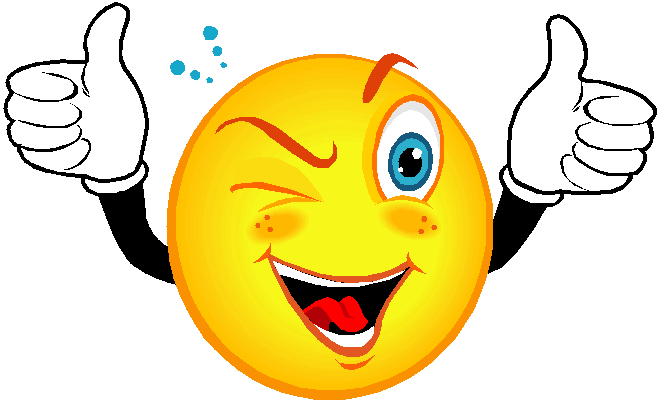 But what if …..
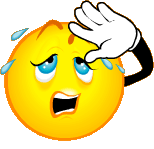 I didn’t use the right file format?
I uploaded the wrong student file and submitted it?
I need to edit the entry form?
I’m not sure if this uploaded?
How do I know you got it?
I really do not understand what I am doing!
Take a deep breath

Stay calm and drink a Pepsi

Just notify your state PTA Reflections Chair  

 We are here to 
help you!
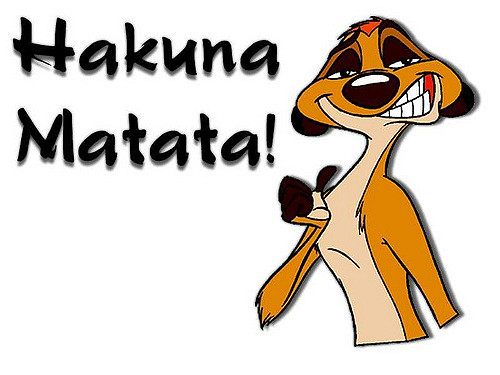 FAQs
Where’s the tool kit?		On your state’s website 
Enter more than one category?			Yes
Enter more than piece in a category?		Yes
Multiple students or groups?	Yes, but only one student is named as the 							participant/owner of the artwork.    
8 digit PTA ID?  	Unique number assigned to each PTA unit, helps identify 					units with same name, President, Treasurer or your state PTA office 			will have it. 
Unit in Good Standing?  	Requirements that units must meet in order to participate
Bilingual resources?		Resources are available in Spanish
Details for Special Artists?	Information is available in the guidelines
[Speaker Notes: A student may enter in more that one category
A student may enter more than one entry in the same art category
It is not uncommon for two or students to participate in dance choreography, music composition or film production.  Only one student is listed as the participant and they should be the choreographer, composer or producer.  This person does not have to be a performer. 
The unit id number identifies the unit with the state and national PTA.   If you do not know it your unit president or treasurer should have it or Missouri PTA can look it up for you. 
A unit in good standing has meet the following criteria:  notified the state office with a list of the officers’ names for the upcoming school year by March 31, submitted dues each month to the state office, submitted copies of the treasurer’s year end report, income tax return and financial review for the previous year to the state office by 12/1.   So for example copies the 2017 documents need to be forwarded to the state office in Columbia by 12/1/2018.  Your bylaws have been reviewed in the last 3 years or are in the process of being reviewed by the state bylaws chair.]
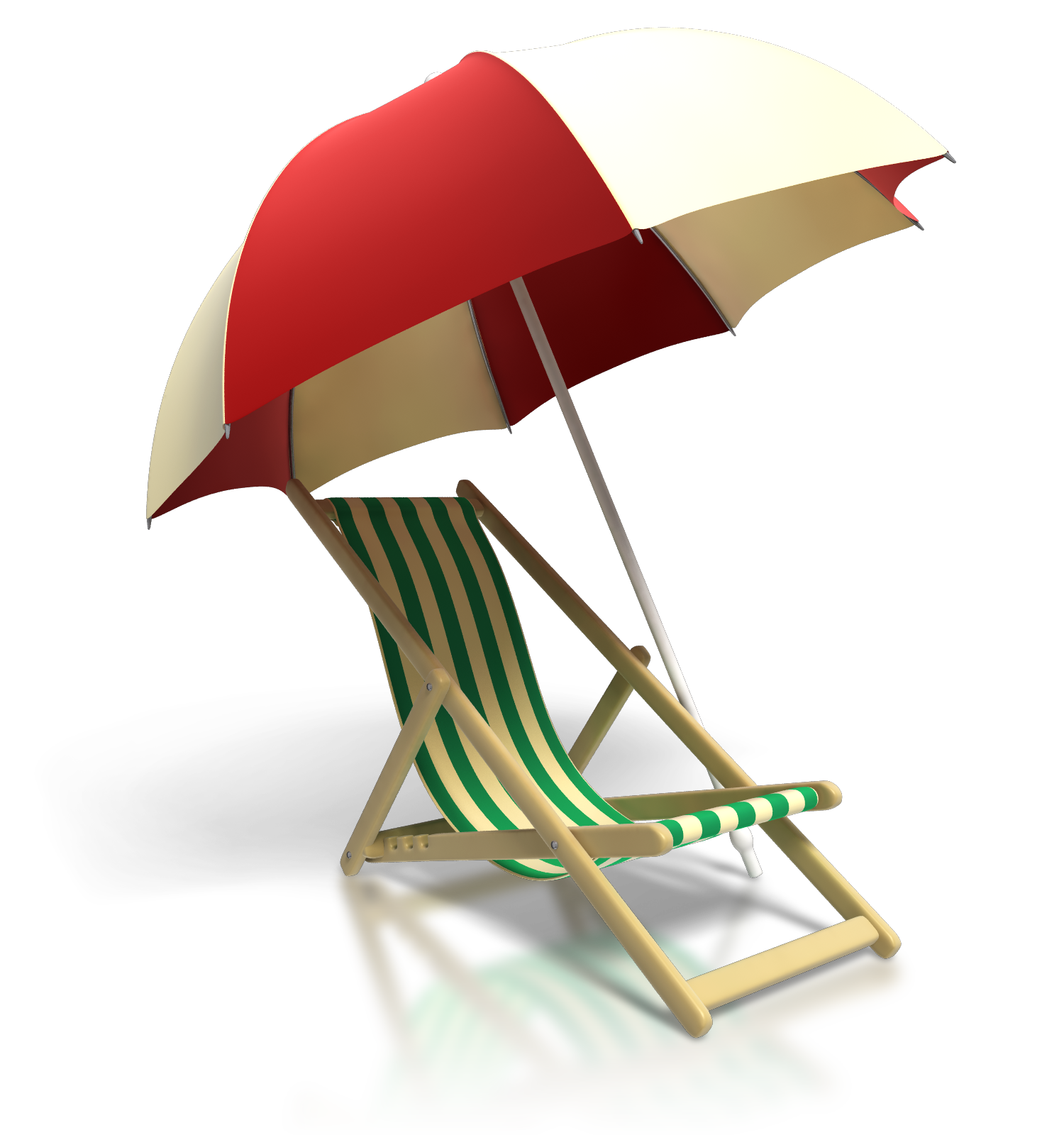 You did it!
Now relax and enjoy the holidays.
Watch for results to be announced
Grant Opportunity
Apply by Saturday, June 30, 2018.
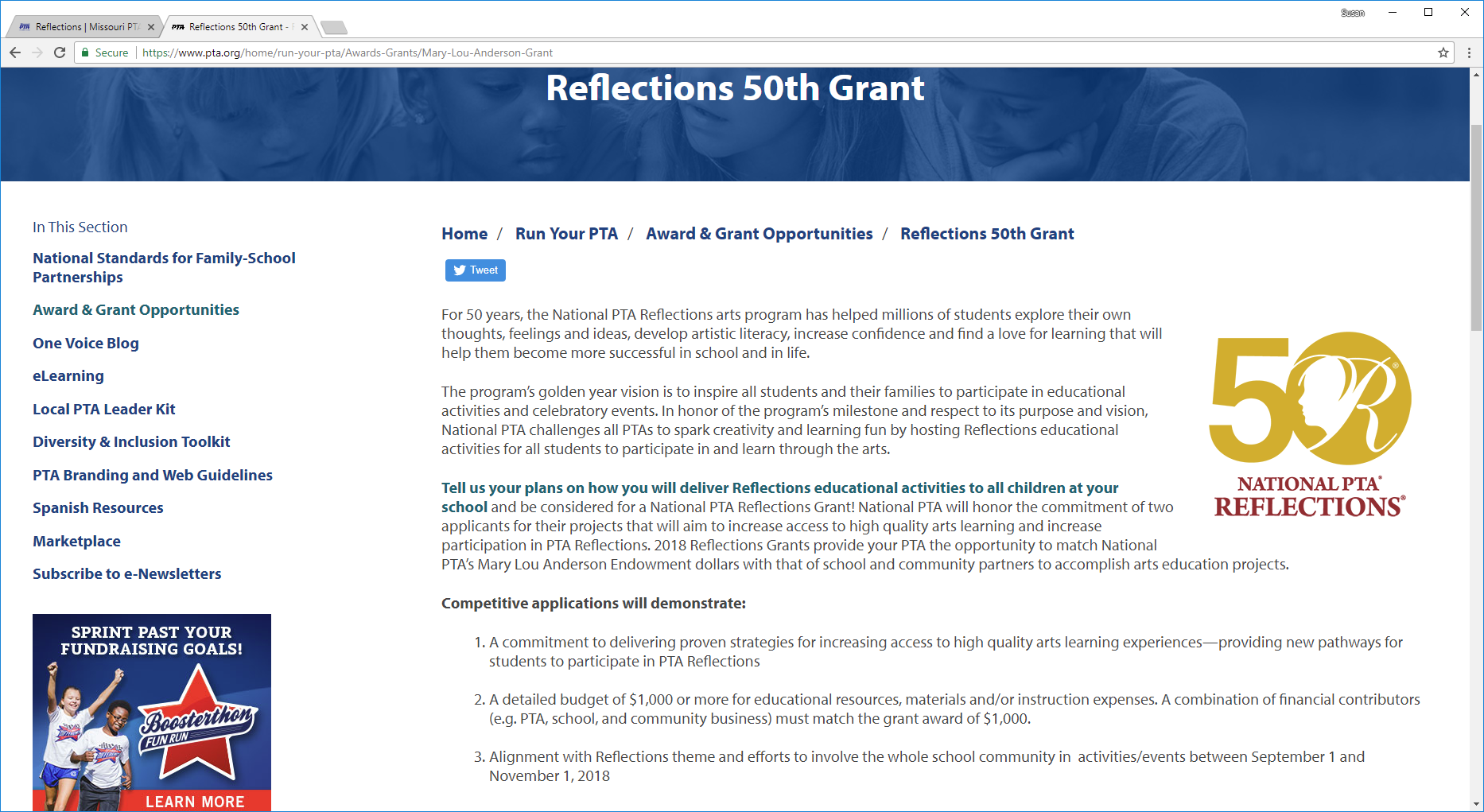 Let’s Brainstorm!
Promotion
Parent engagement
Student participation
Unit participation 
Recognition
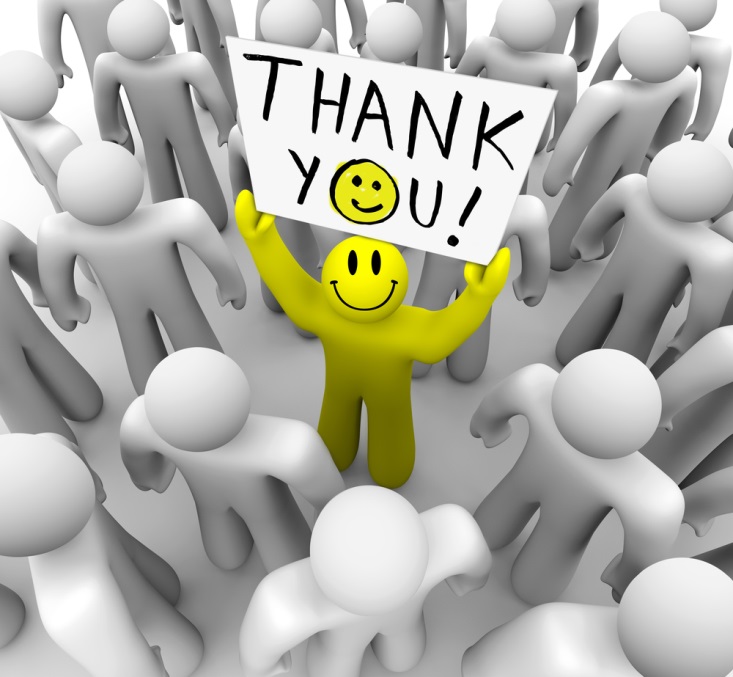 Thank you for spending the weekend with us and for all you do to help our children succeed.
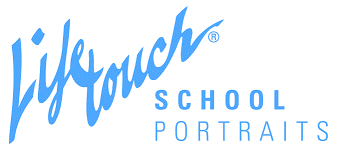